ԱՄՆ Արտոնությունների ընդհանրացված  համակարգ (GSP)
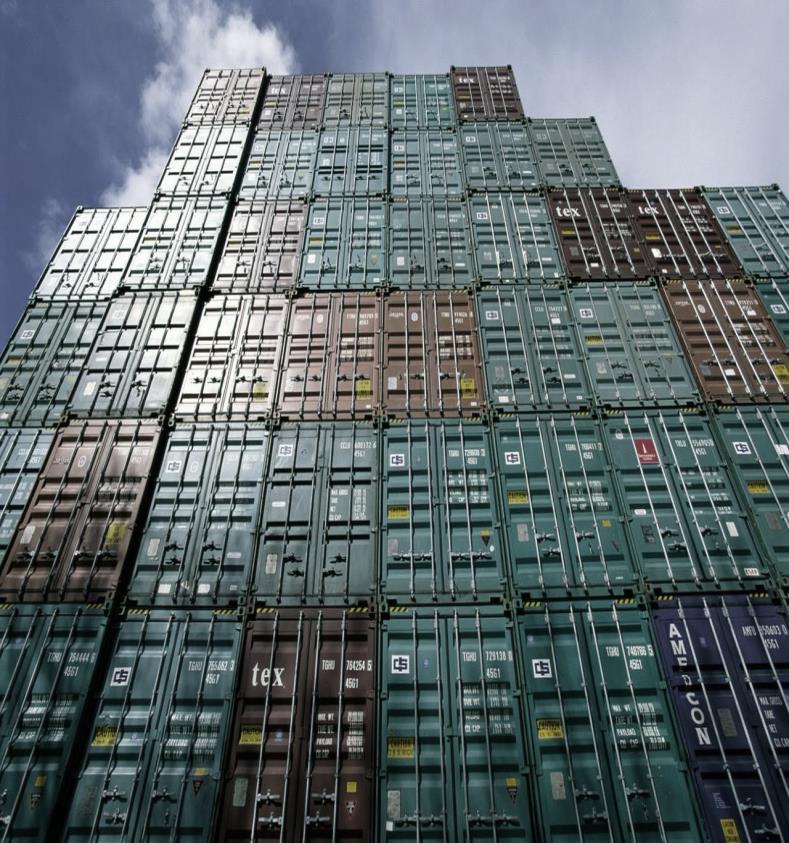 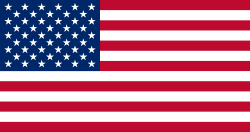 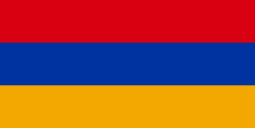 Էդ Գրիսեր
ԱՄՆ առեւտրի ներկայացուցչի տեղակալ
Սեպտեմբեր 2017թ.
1
Միացյալ Նահանգները աշխարհում միակ ամենամեծ առեւտրային երկիրն է
$2.2 տրիլիոն արտահանում
$2.7 տրիլիոն ներկրում
2
Նոր վարչակազմի առևտրային քաղաքականություն․
Ընդլայնել մեր ապրանքների և ծառայությունների արտահանումը
Կիրարկել ԱՄՆ-ի առևտրային օրենքները
Պաշտպանել ԱՄՆ-ի մտավոր սեփականության իրավունքները
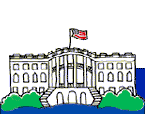 3
GSP ծրագիր
Ապահովում է առանց տուրքի առևտուր շուրջ 3500 ապրանքի համար (ներառյալ ոսկերչական իրեր, ջեմեր, ոգելից խմիչքներ, գործիքներ, մասեր եւ պարագաներ) Հայաստանից եւ 119 այլ երկրներից ու տարածքներից
GSP արտոնյալ առևտրային ռեժիմով ընդհանուր ներմուծումը ԱՄՆ  $ 18.9 միլիարդ (2016թ.), ներմուծման վճարների մասով մուտքերը ԱՄՆ-ում կրճատվել են շուրջ 1 մլրդ դոլարով
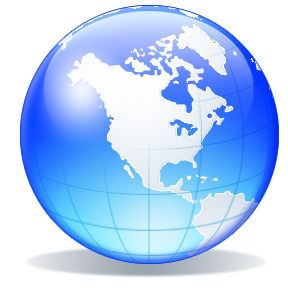 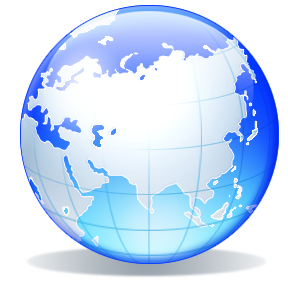 4
Հայաստանի օգուտները GSP- ից
Դիվերսիֆիկացնել արտահանումը

Զբաղվածության բարելավված հնարավորություններ

Տնտեսական զարգացում
5
GSP-ի կանոնները եւ իրավասության չափանիշները
Մեկ շնչի հաշվով եկամուտ՝ ոչ ավել քան 12 400 դոլար (Հայաստանում այժմ 3 760 դոլար է)
Բռնագրավում/արբիտրաժային վճիռներ
Աշխատողի իրավունքներ, այդ թվում՝ մանկական աշխատանքի մասով 
ԱՄՆ-ի արտահանման շուկային հասանելիություն
ԱՄՆ մտավոր սեփականության իրավունքների պաշտպանություն
Ամբողջ նկարագրությունը եւ ցանկը GSP ուղեցույցում, USTR- ի կայքում
6
Հայաստանում աշխատողների իրավունքներ

Աշխատանքային չափանիշները կարող են պատճառ հանդիսանալ, որ երկիրը կորցնի GSP- ից օգտվելու հնարավորությունը
ԱՄՆ - ի GSP ծրագրով Վրաստանում կա աշխատողի իրավունքների հետ կապված բաց գործ
Նման հարցեր բարձրացվել են նաեւ Հայաստանի մասին
7
Ի՞նչ է պահանջվում անմաքս առևտրի համար GSP-ի ներքո
8
Է՞լ ով է GSP-ում
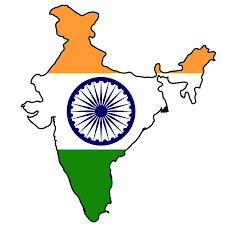 119 երկրներ եւ տարածքներ, այդ թվում `Թուրքիան, Վրաստանը, Պակիստանը, Ուկրաինան, Հնդկաստանը
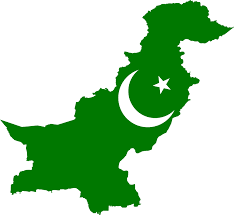 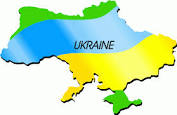 9
Ոչ GSP
Ռուսաստանը, Իրանը, Չինաստանը, բարձր եկամուտ ունեցող երկրները, ԵՄ անդամ երկրները
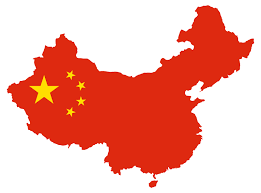 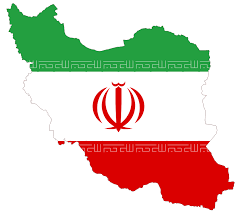 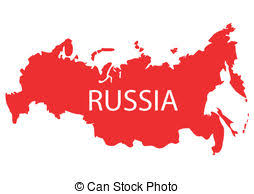 10
2016-ին Հայաստանի արտահանումը ԱՄՆ
Ընդհանուր արտահանումը `$42 միլիոն
GSP` $25 միլիոն
11
Օրինակ `GSP- ի առավելությունը Հայաստանի բալի ջեմի արտահանման համար
Ներկրողները վճարում են 4.5% մաքս, երբ ներմուծում են բազմաթիվ մրցակիցներից, այդ թվում `Ֆրանսիայից, Լեհաստանից եւ Գերմանիայից:
GSP ներմուծման համար Հայաստանում ներմուծողները վճարում են 0%
Մեկ կիլոգրամի դիմաց $ 2.37 դոլարով գնորդները Հայաստանում ամեն կիլոգրամի համար խնայում են 11 ցենտ
Հայաստանն այսօր ԱՄՆ-ի շուկայի 4-րդ խոշորագույն մատակարարն է
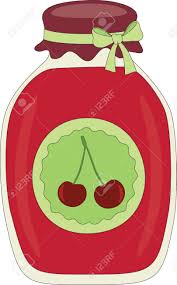 HTS 2007.99.25
12
Օրինակ `Հայաստանի GSP-ով թանկարժեք զարդերի արտահանման առավելությունը
Գնորդները վճարում են 5.5% տուրք շատ երկրներից ներմուծման համար, նույնիսկ որոշակի GSP երկրներից (որոնք բացառվել էին այս ապրանքի մրցակցային կարիքների սահմանափակումը գերազանցելու համար`Թուրքիա, Հնդկաստան, Թաիլանդ)
HTS 7113.19.50
5.5% տուրք ոչ GSP երկրներից
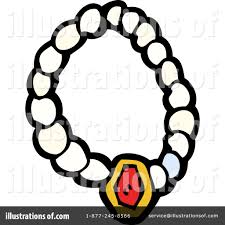 13
Հաջորդ քայլերը․
Երբ ապրանքը GSP իրավասու է,
գնորդը պետք է պահանջի այդ արտոնությունները:
14
Հաջորդ քայլերը․GSP իրավասու ապրանքներ
Իրավասու
Շատ արտադրված իրեր և միջոցներ ՆՈՐՈՒՅԹ ճանապարհորդական ապրանքներ, ինչպիսիք են՝ ուսապարկերը, պայուսակները, դրամապանակները
Ոսկերչական իրեր  
Որոշ գյուղատնտեսական ապրանքներ
Շատ քիմիական նյութեր
Շատ հանքանյութեր
Որոշ գորգեր
Ոչ իրավասու

Տեքստիլի և հագուստի մեծ մասը
Ժամացույցներ
Կոշկեղեն
Որոշ ձեռնոցներ և կաշվե իրեր 
Շատ գյուղատնտեսական ապրանքներ
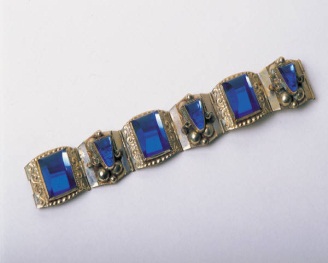 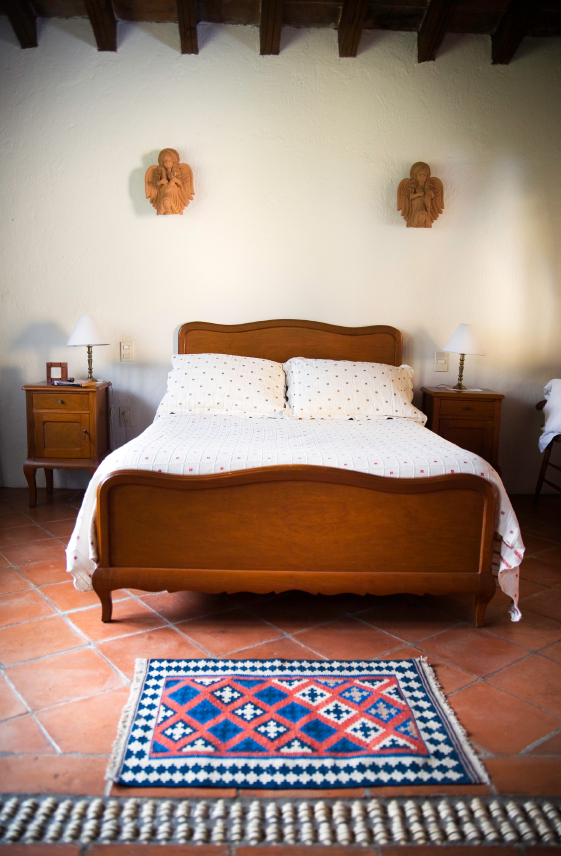 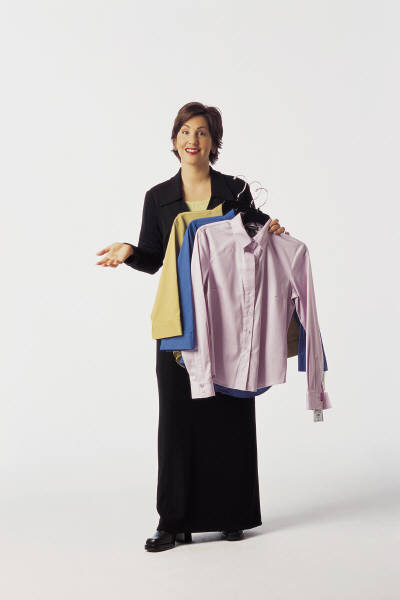 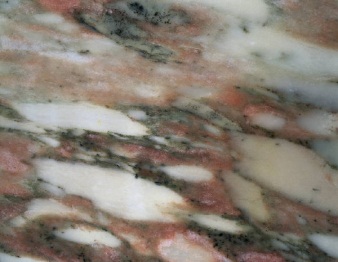 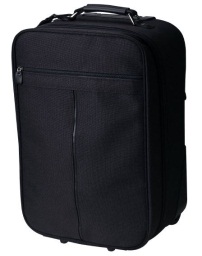 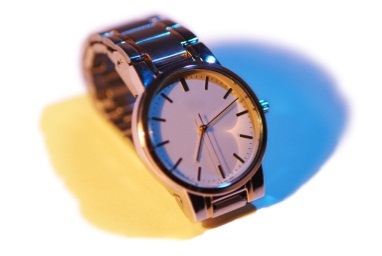 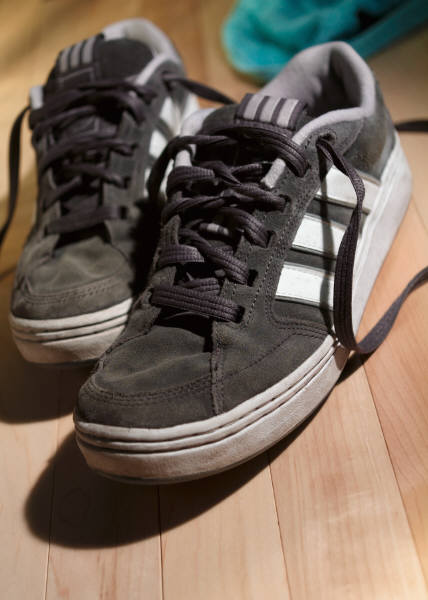 15
Հաջորդ քայլերը.
GSP-ի նոր արտադրանք`
"Ճանապարհորդական ապրանքներ"
ԱՄՆ-ի շուկան «Ճանապարհորդական ապրանքների» համար, ներառյալ ճամպրուկները, կաշվե իրերը, ուսապարկերը  եւ «գրպանի ապրանքները»՝ ինչպիսիք են դրամապանակները, ակնոցի տուփերը․ քանակը`      $ 10 մլրդ
Մաքսավճարները կախված ապրանքից տատանվում են 6-20%
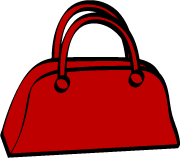 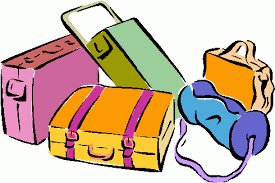 16
GSP-ի տարեկան վերանայման գործընթացը
17
GSP-ից վեր․
Արտահանումը յուրաքանչյուր երկրից պետք է լինի մրցունակ․
Որակի հսկողություն

Պատվերի արագ կատարում

Ի վիճակի լինել արագ հարմարվել փոփոխվող պահանջներին
Աշխատանքային բարձր ստանդարտներ
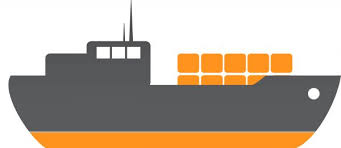 18
GSP-ից վեր․ Հայտնաբերել և զարգացնել ԱՄՆ պոտենցիալ  գնորդներին
Կախված է չափերից, ոլորտից, փորձից

Հասկանալ ԱՄՆ շուկան

Ինչպիսի հարաբերություններ՝ գործակալ, դիստրիբյուտոր, գործընկեր, համատեղ ձեռնարկություն

Լավագույն տեղեկություն. Ձեր սեփական ցանցը:

Առևտրային ցուցահանդեսներ
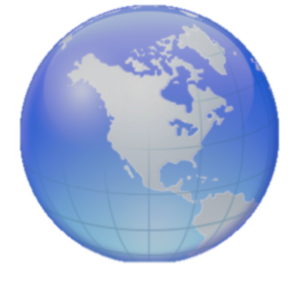 19
GSP-ից վեր: Արտահանման վրա ազդող կանոնակարգերը
Շատ բարդ է և ոլորտին հատուկ
Սննդամթերքը և բժշկական ապրանքները ավելի շատ են կարգավորվում. USDA և FDA SPS պահանջները
20
Իմ ապրանքը իրավասու՞ է GSP-ի համար:
Հարցրեք ԱՄՆ դեսպանատանը
ԱՄՆ Մաքսային եւ սահմանային պաշտպանությանը(CBP)․ 
https://www.cbp.gov/trade 
Ընդլայնված կանոնակարգում
ԱՄՆ սակագնային պլան եւ սակագնային բազա․ 
http://usitc.gov/tata/hts/bychapter/index.htm 
Տես, մասնավորապես, ընդհանուր Ծանոթագրություն 4 -ը  http://www.usitc.gov/tariff_affairs/tariff_databases.htm
21
Լրացուցիչ տեղեկություններ
Առողջություն / Անվտանգություն / Սպառողների խնդիրներ.
https://www.cpsc.gov/Business--Manufacturing/Import-Safety
http://www.fda.gov/ForIndustry/FDABasicsforIndustry/default.htm 
https://www.fsis.usda.gov/wps/portal/fsis/home 

USTR կայք, էլեկտրոնային փոստ եւ հեռախոսային կապ:
https://ustr.gov/issue-areas/trade-development/preference-programs/generalized-system-preference-gsp 
USTR contact: gsp@ustr.eop.gov or + 1-202-395-2974
GSP Guidebook
22
Շնորհակալություն
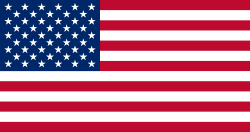 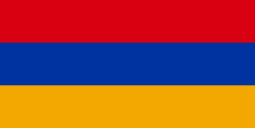 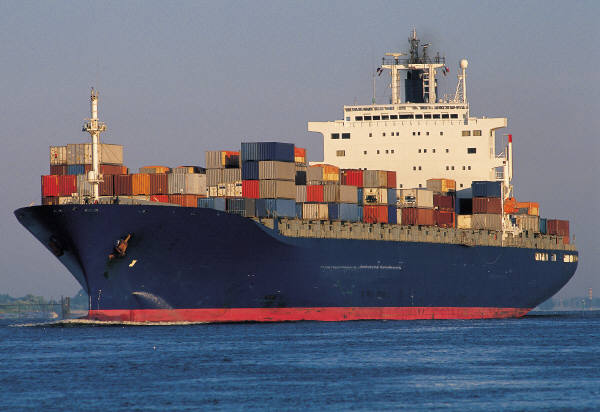 23